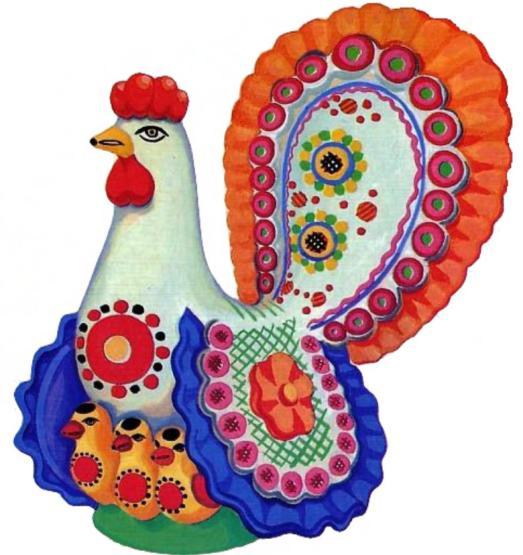 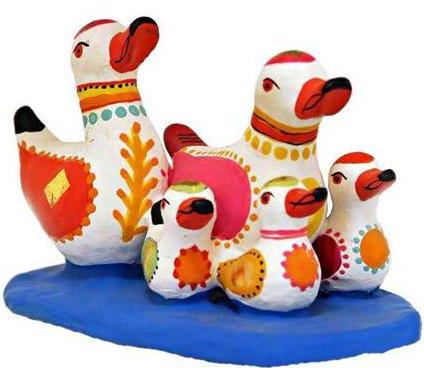 Все игрушки не простые,
А волшебно расписные.
Белоснежны, как берёзки,
Кружочки, клеточки, полоски-
Простой, казалось бы, узор,
Но отвести не в силах взор.
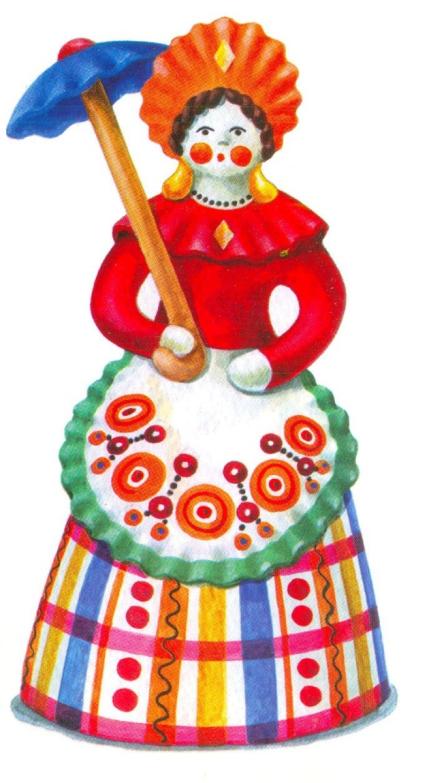 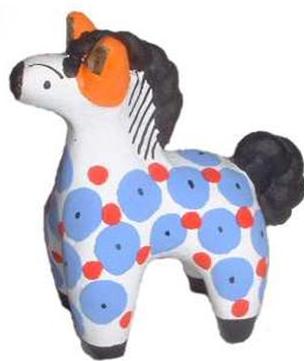 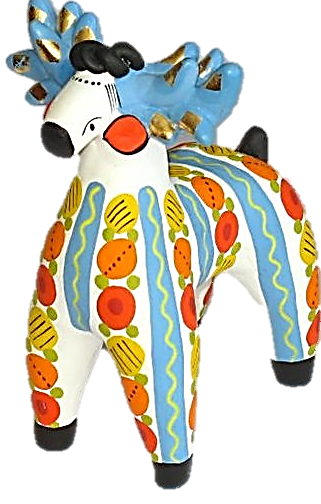 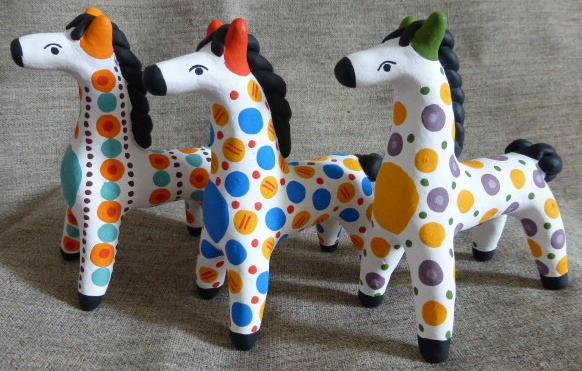 Что за конь! Только тронь – Со всадником вместе 
Ускачет верст за двести.
Музыка М. Раухвергера - ЛОШАДКА
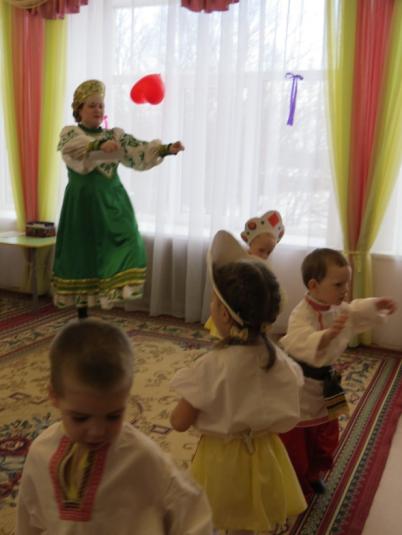 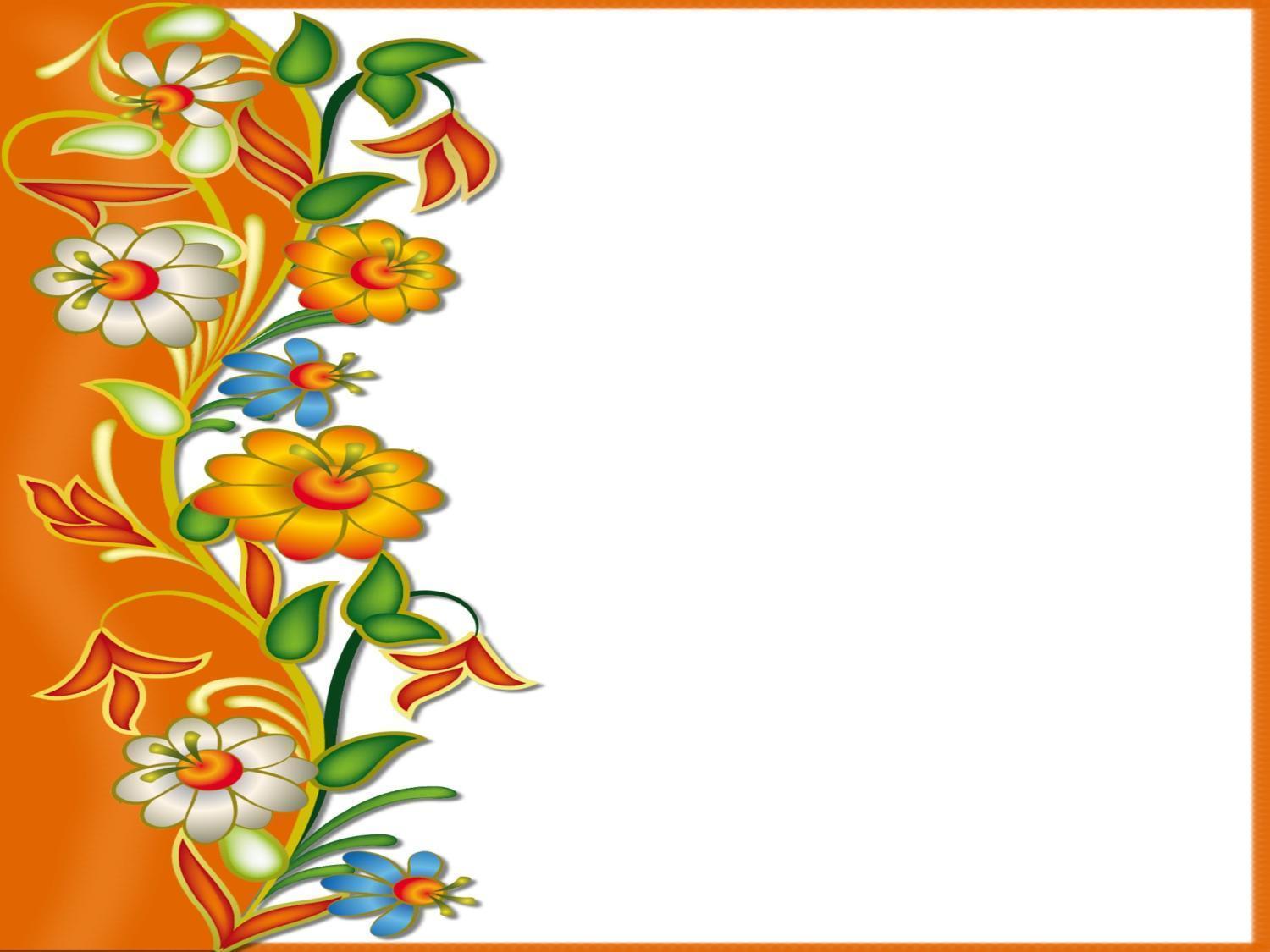 Барашек -свисток,Левый рог - завиток,Правый рог - завиток,На груди -цветок.
Пальчиковая гимнастика «Овечки»
На лугу стоят овечки, (указательными пальчиками сделать рожки, покачать головой)
Шерсть закручена в колечки (поочерёдно соединять с большим пальцем каждый пальчик обеих рук)
А играет для овечек на свирели человечек (имитировать игру на дудочке) .
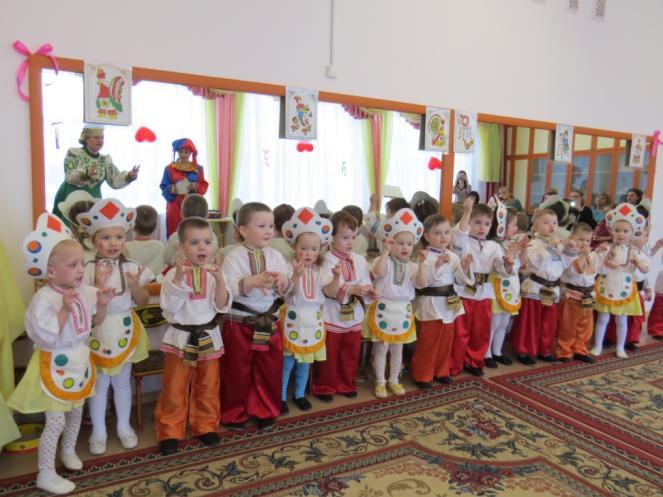 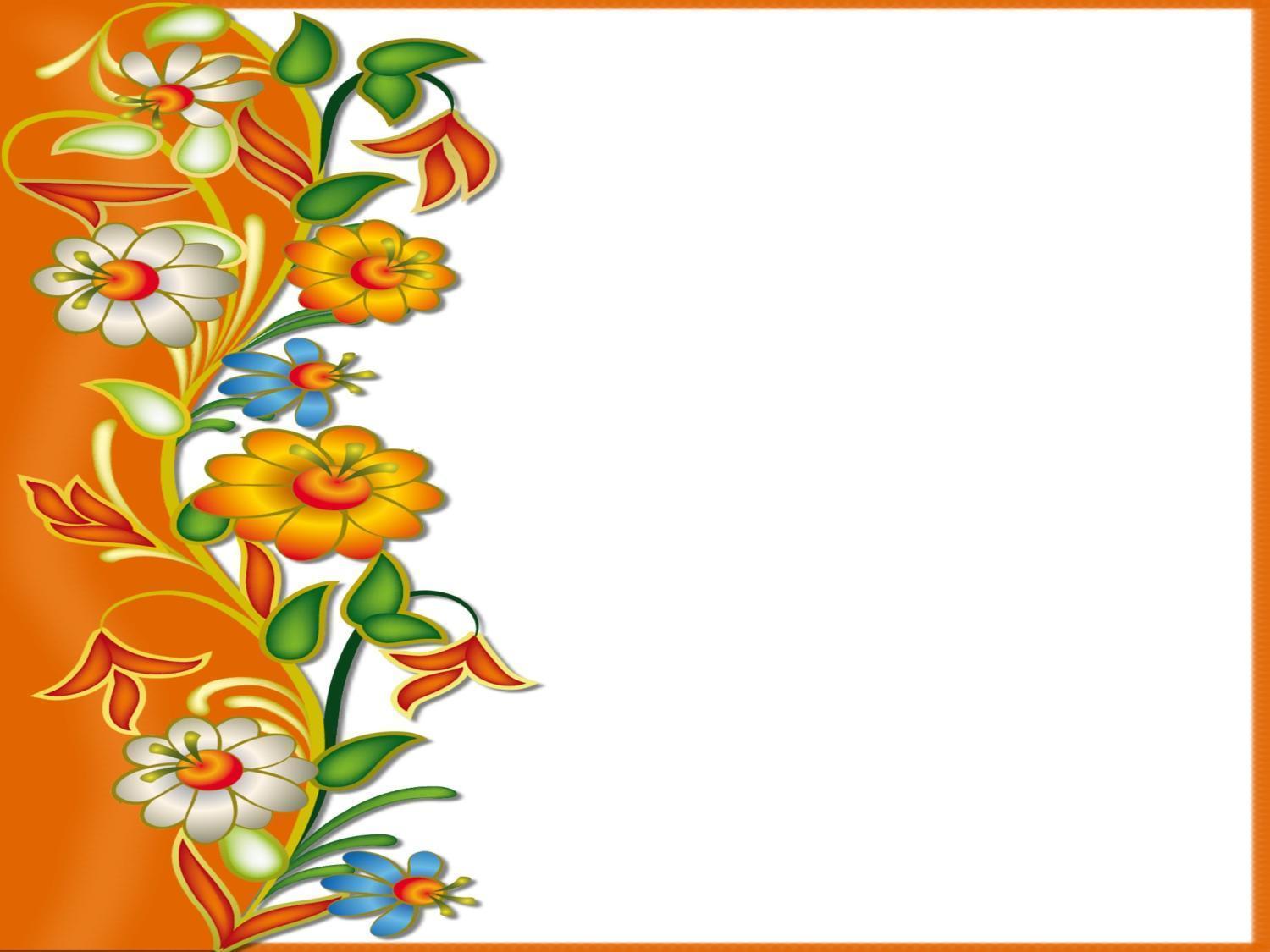 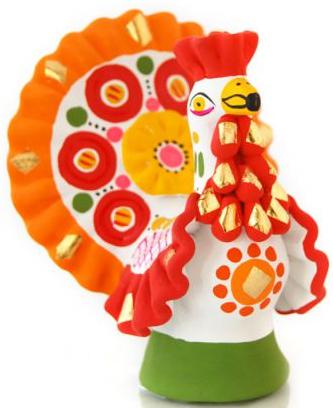 Танец “Курочка и Петушок”
Курочка по дворику гуляй-погуляй,
Курочка по травушке гуляй-погуляй,
Я водой вас напою.
Цыплята:           Клю-клю, клю-клю,
                               Клю, клю, клю.
Дети согнутыми кончиками пальцев стучат по полу в частом темпе.
Курочка по дворику гуляй-погуляй,
Курочка по травушке гуляй-погуляй,
Я зерном вас накормлю.
Цыплята:           Клю-клю, клю-клю,
                               Клю, клю, клю.
Курочка Нюрочка, цыпляток крылышком накрыла, спать уложила
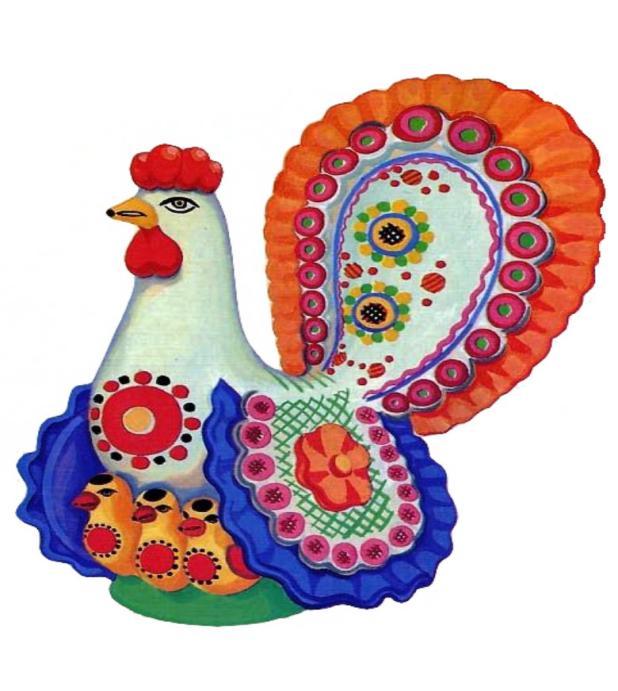 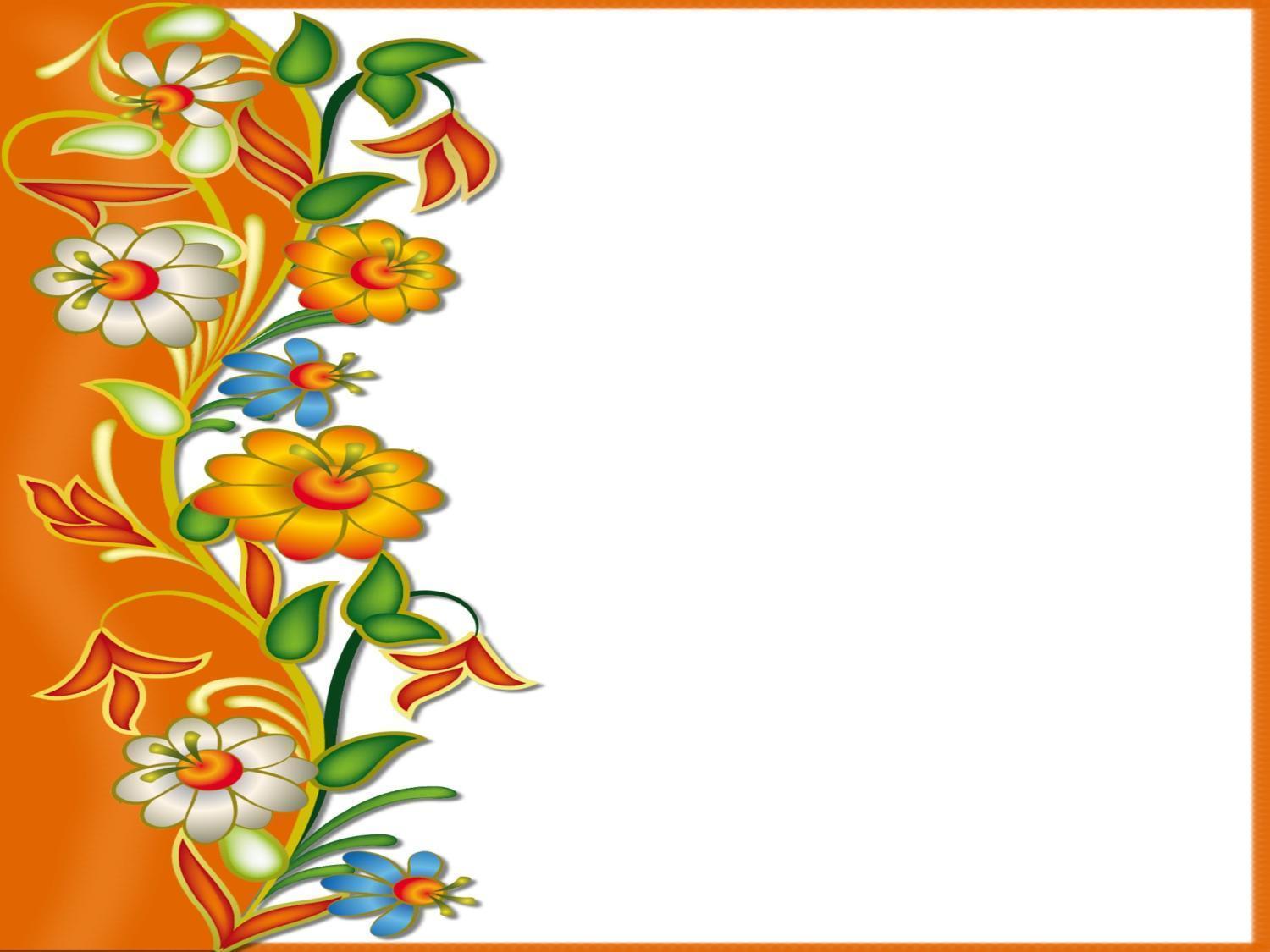 Уточка - Марфуточка бережком идет,
Уточек - марфуточек купаться ведет”.
УТОЧКИ Музыка Степана СоснинаСлова Петра СинявскогоМы – уточки, мы – уточки,Мы топаем по улочке.Идем себе вразвалочкуИ крякаем считалочку.Припев:Кря, кря, кря!Кря, кря, кря!Что нам реки и моря!Раз, два, три, четыре, пять,Нас водой не испугать.В воде не страшно уточкеНи капельки, ни чуточки,Ныряют наши носики,Как храбрые матросики.
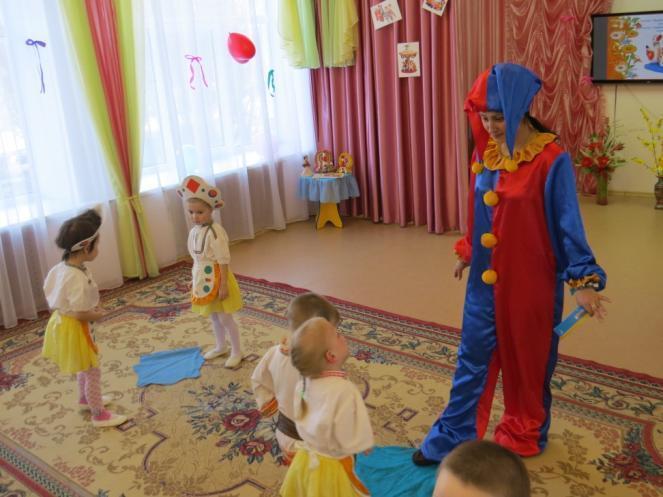 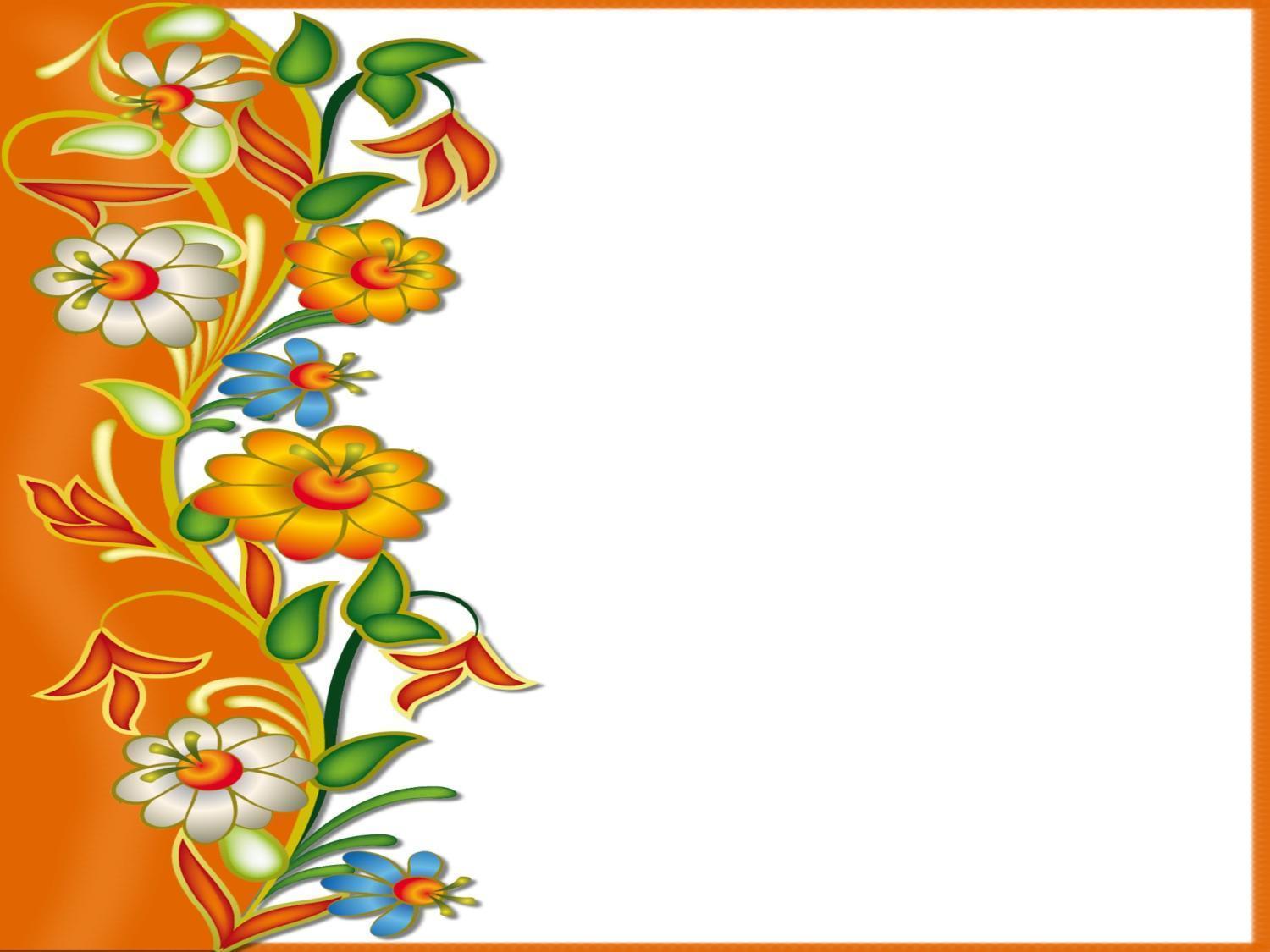 Наша барышня в прекрасном,
В ярком платье расписном,
Краснощёка, круглолица,
Полюбуйся - ка, народ!
Топни, ножка моя, Топни, правенькая, Всё равно ребята любят, Хоть и маленькая!
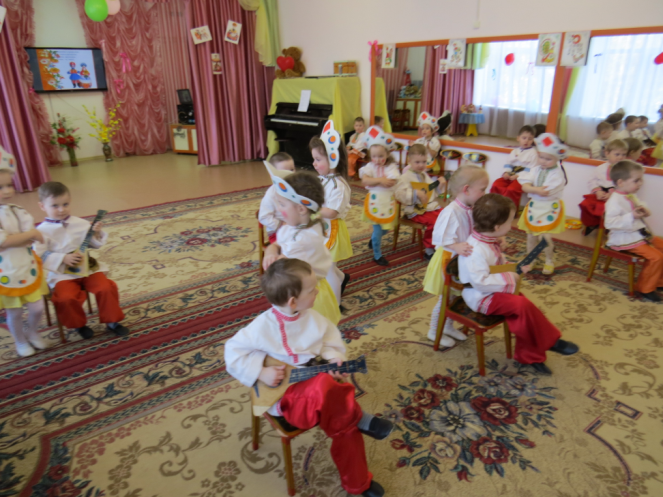 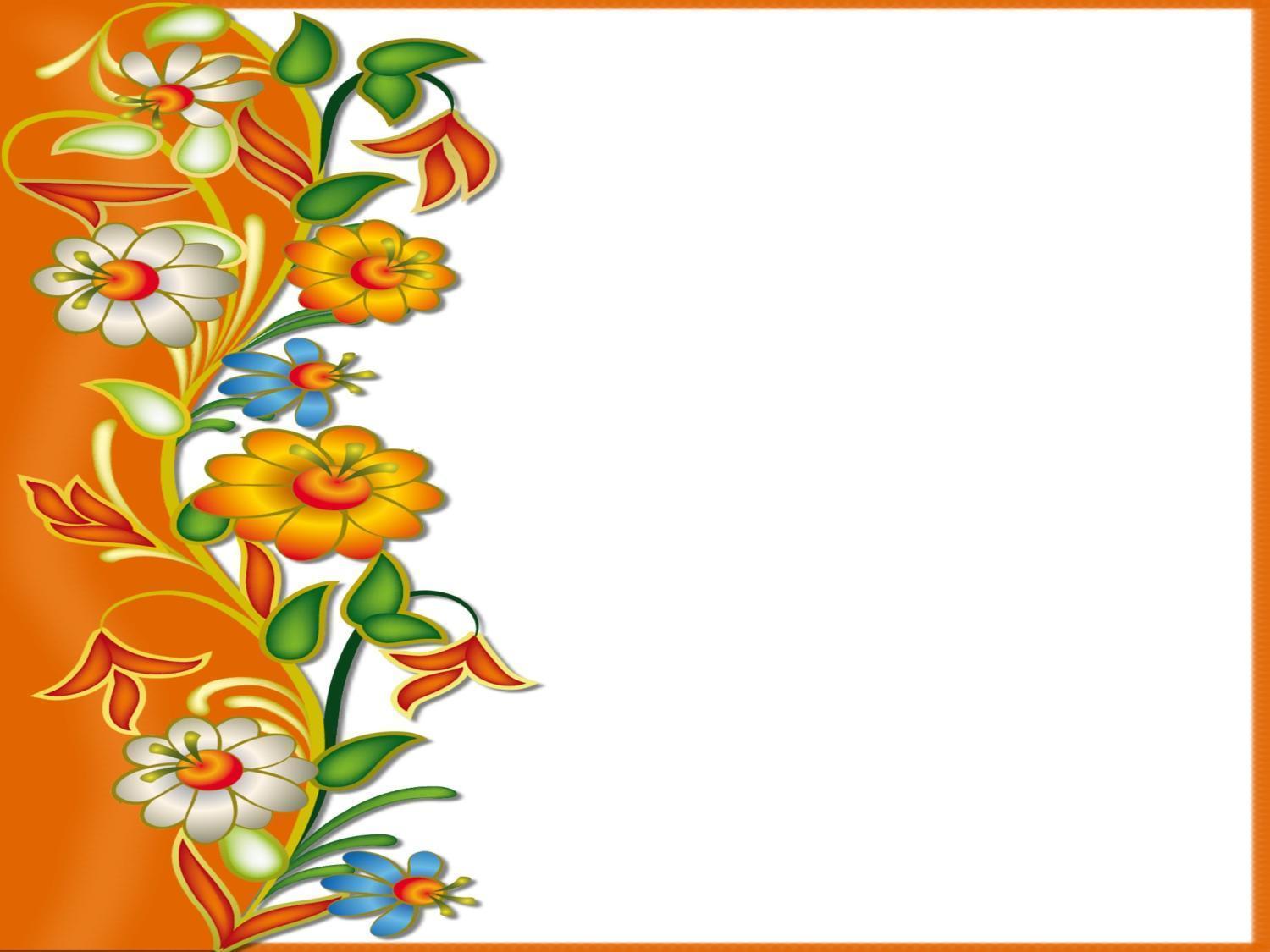 Петрушка:
	Ребята, вам понравились дымковские игрушки? А хотите стать дымковскими мастерами, которые разукрашивают игрушки?
Дети: Да!
Ведущий:
	Тогда мы приглашаем вас и ваших родителей в нашу мастерскую, где вы сможете раскрасить свою дымковскую игрушку.
	Дети и их родители проходят к столикам, где приготовлены эскизы дымковских игрушек. Все вместе раскрашивают игрушки цветными карандашами и восковыми мелками.
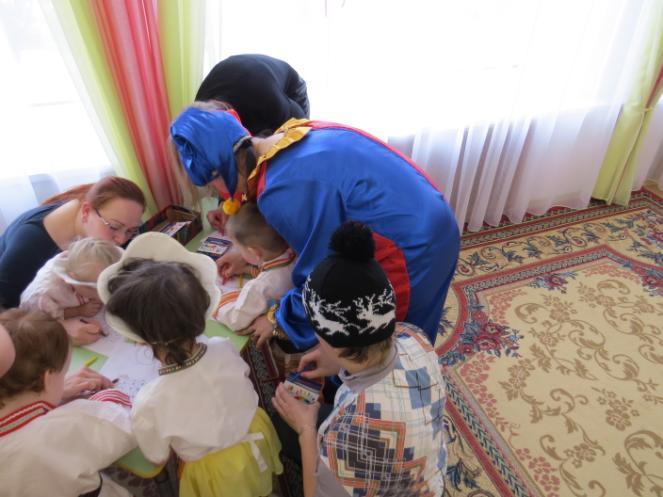 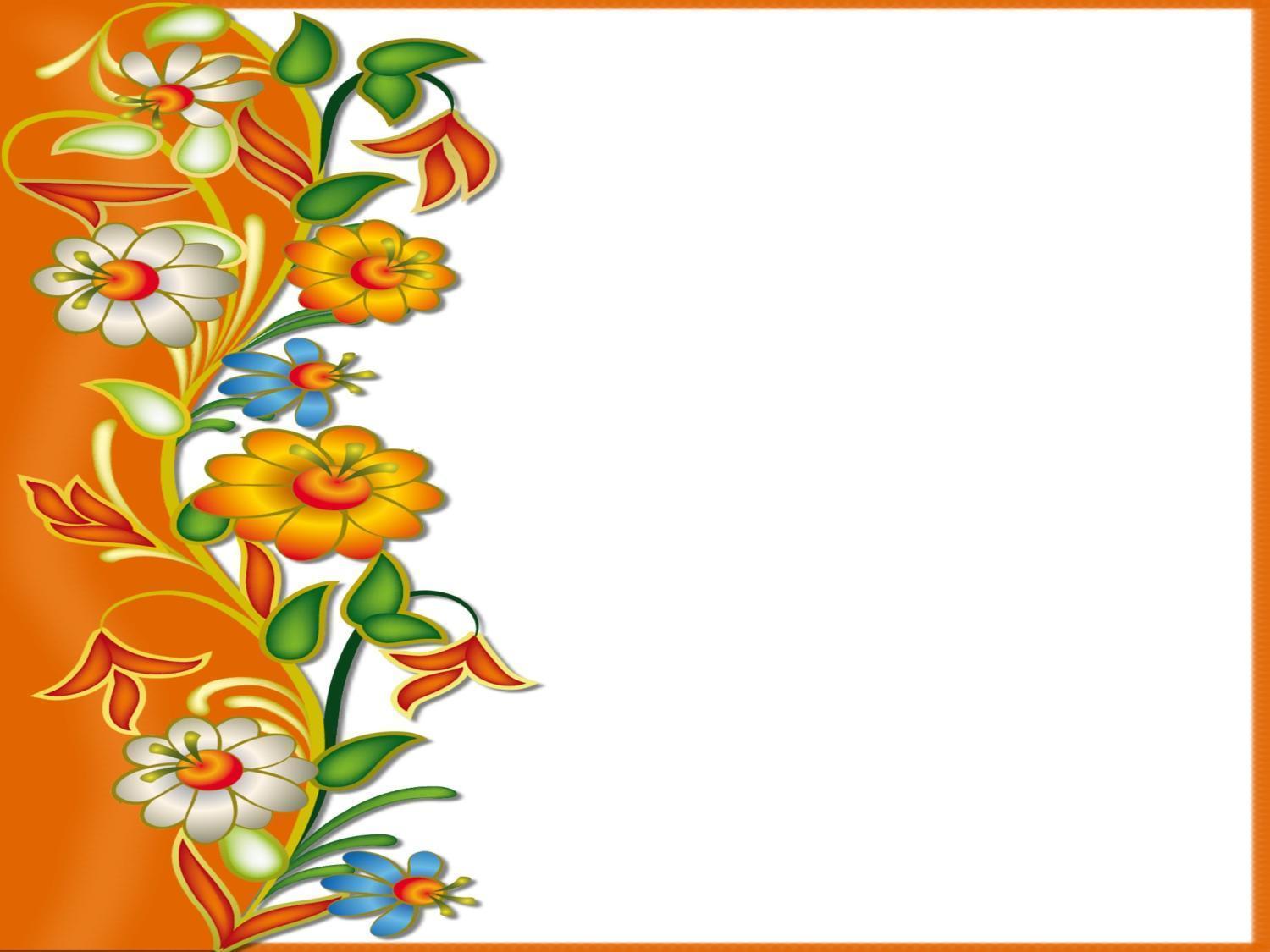 Петрушка:
А теперь мы поиграем вместе с нашими родителями в народную игру "Карусели".
Дети вместе со своими родителями встают вокруг Петрушки с ленточками и играют в игру "Карусели".
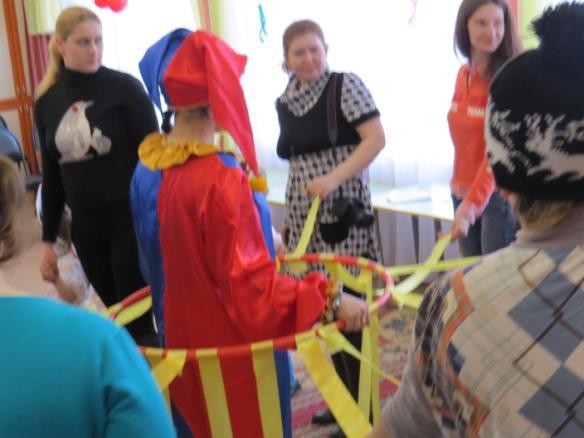 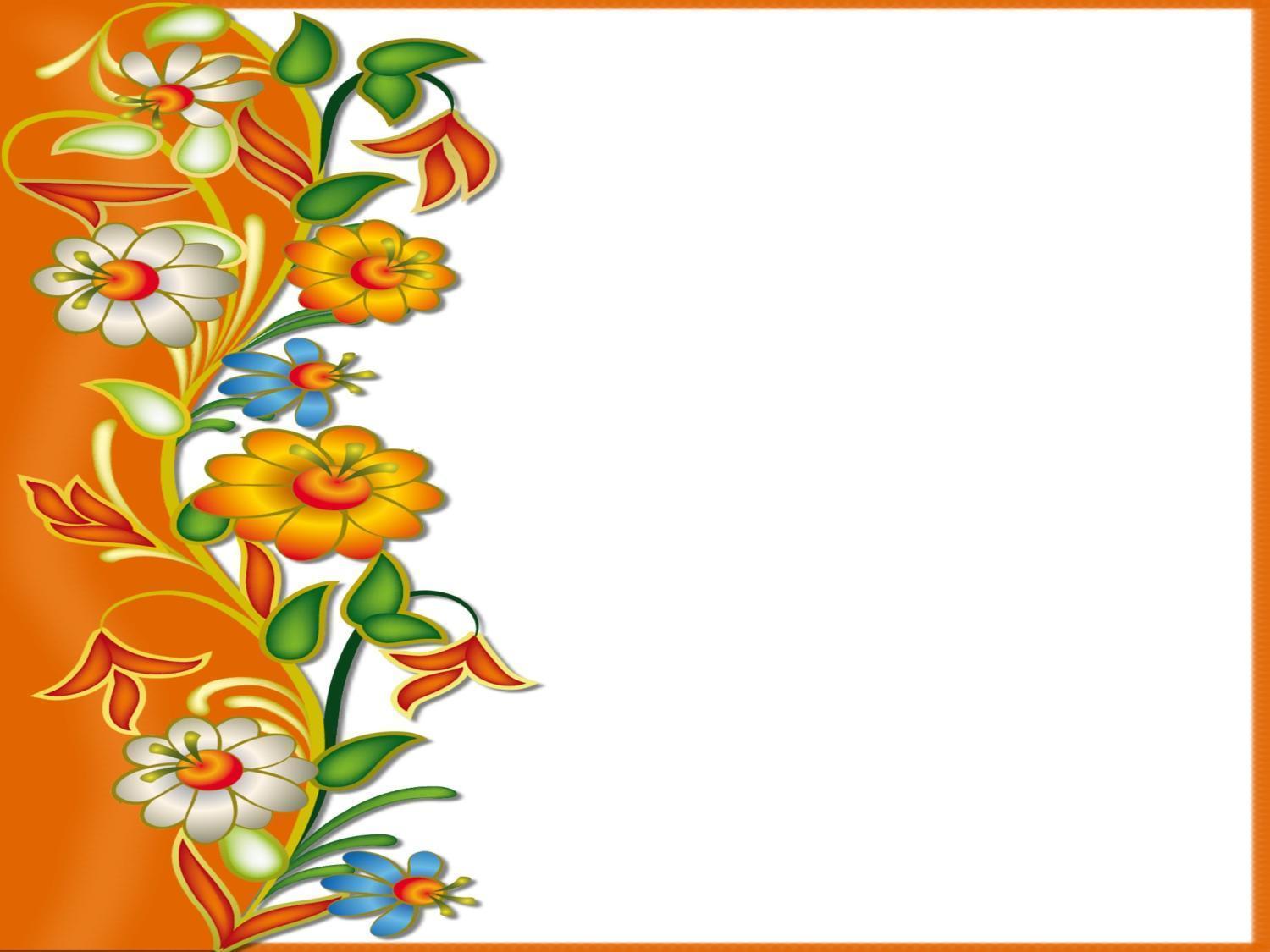 Волшебный сундучок от петрушки с угощением
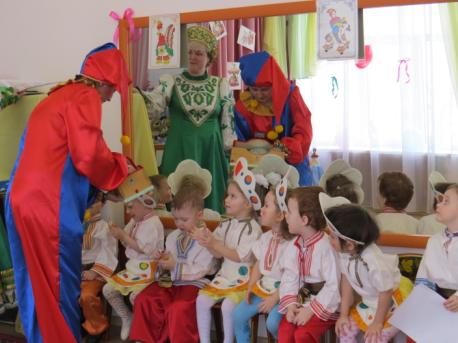